재료수치해석 Final
20100114 박재혁
Common Problem
Problem.
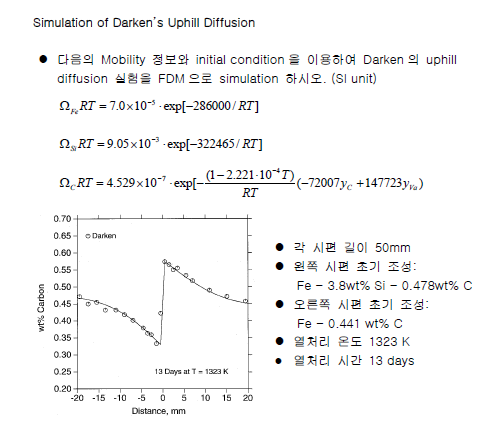 Theory
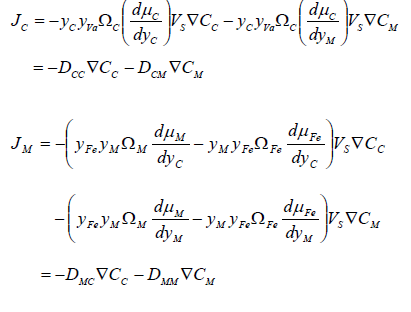 Fick’s 2nd law for numerical Methods (for F.D.M)
Thermo dynamic terms
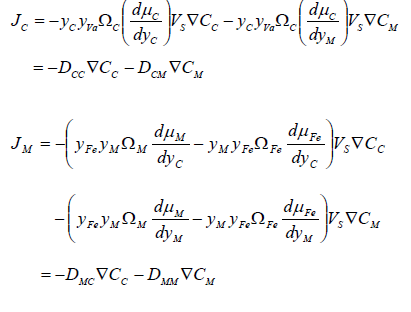 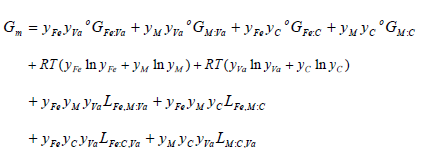 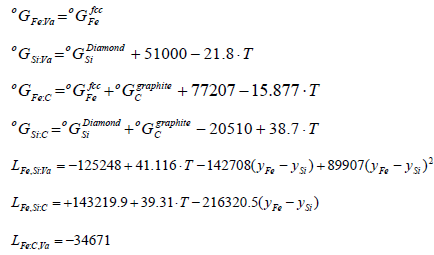 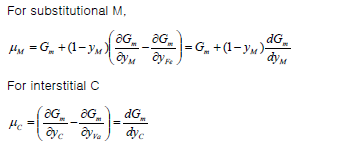 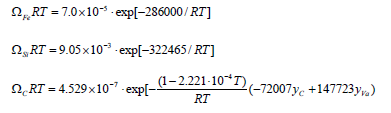 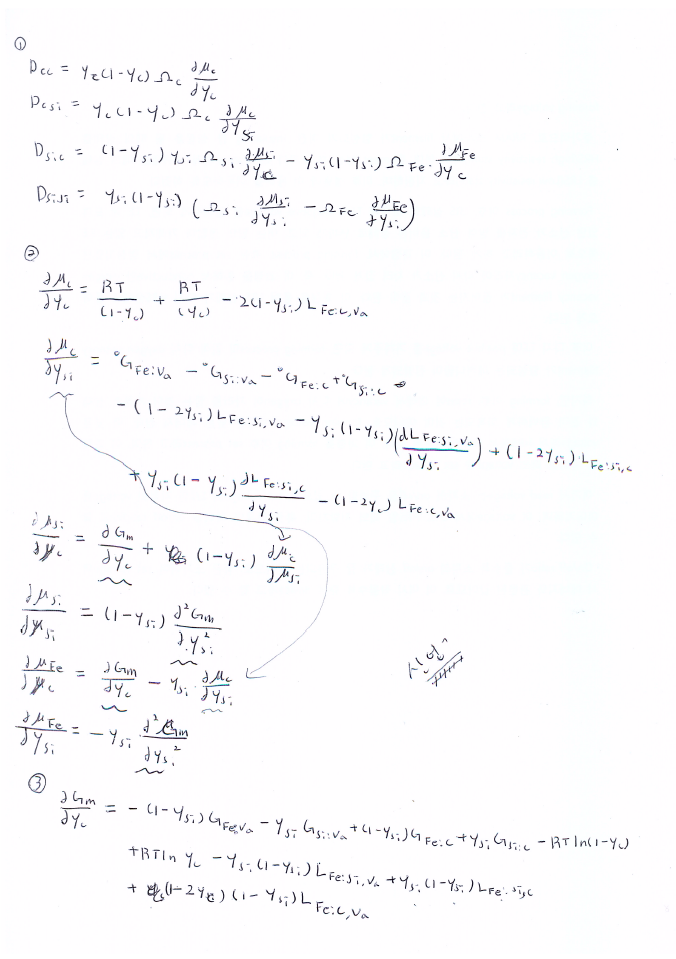 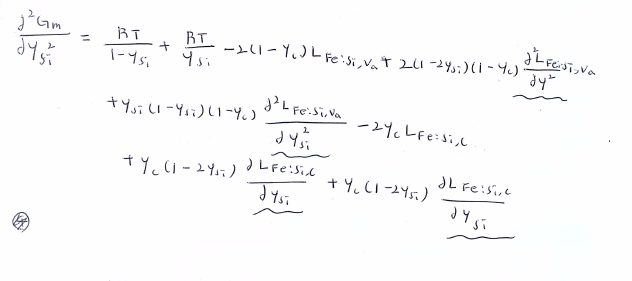 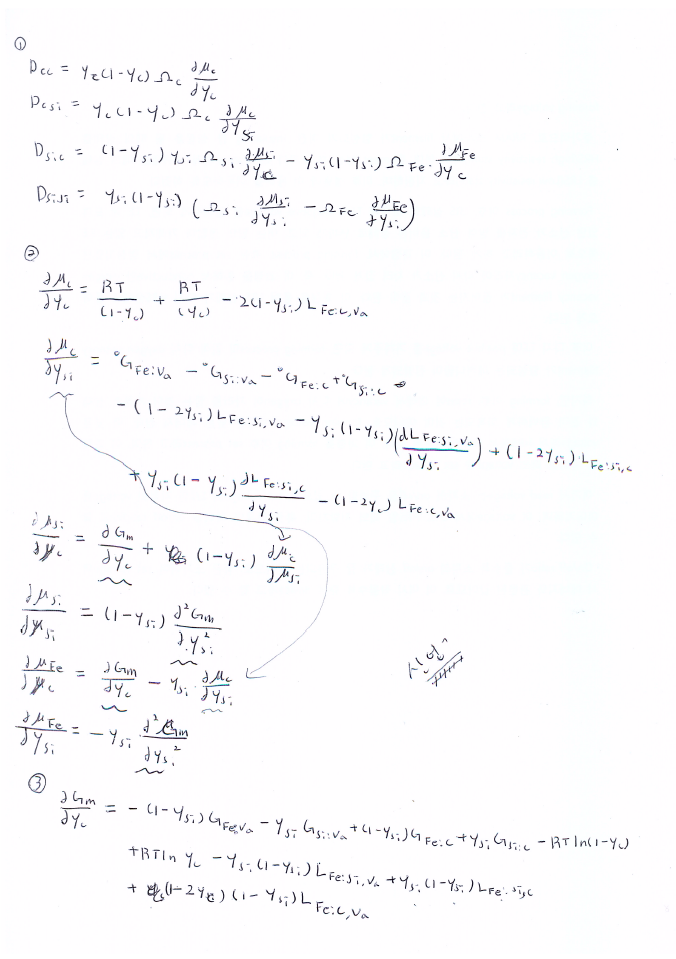 Result.
<Carbon concentration>
Result.
<Silicon concentration>
Free Topic
Simulation of ReRAM Switching Mechanism(compact-COMSOL MODEL)
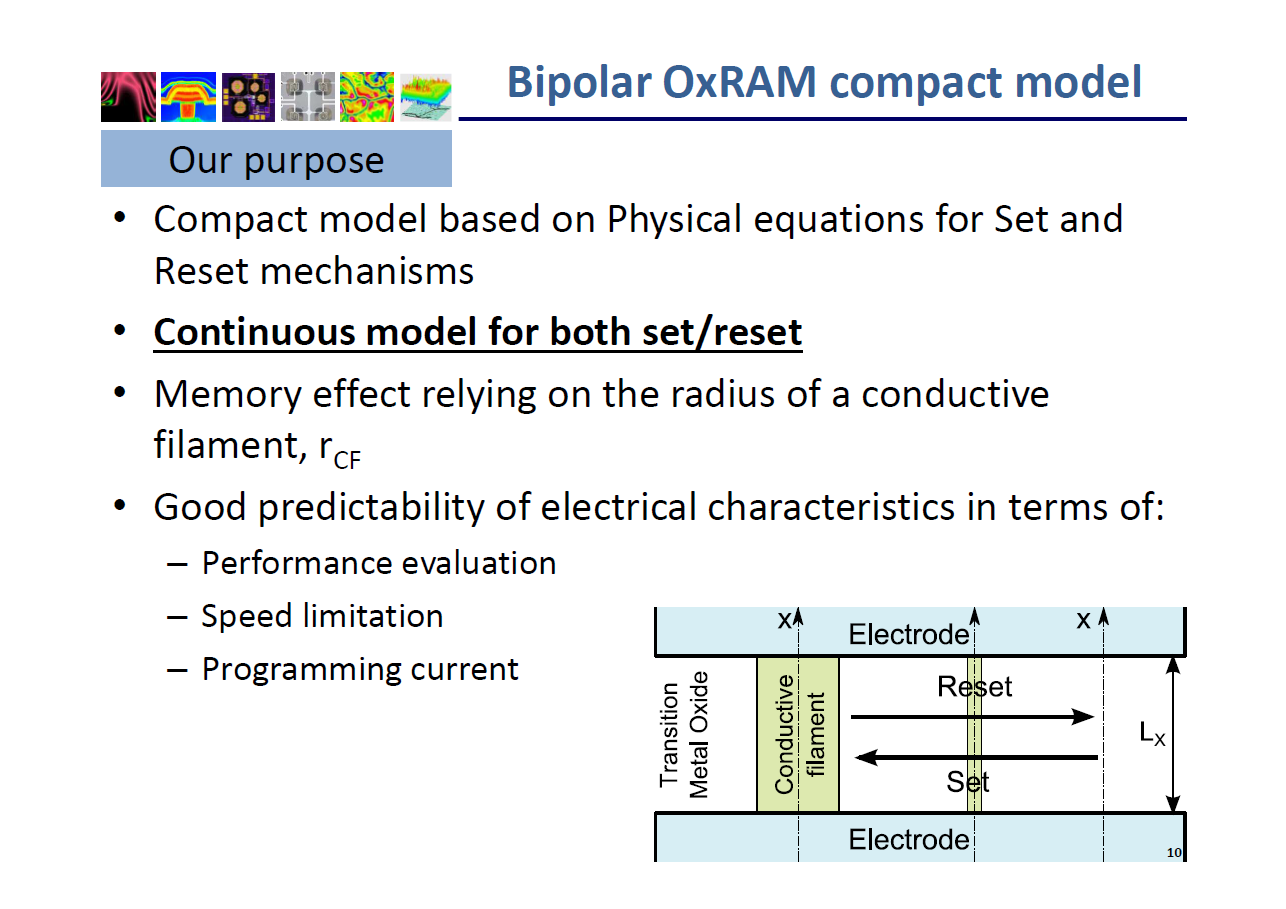 Simulation of ReRAM Switching Mechanism(compact-COMSOL MODEL)
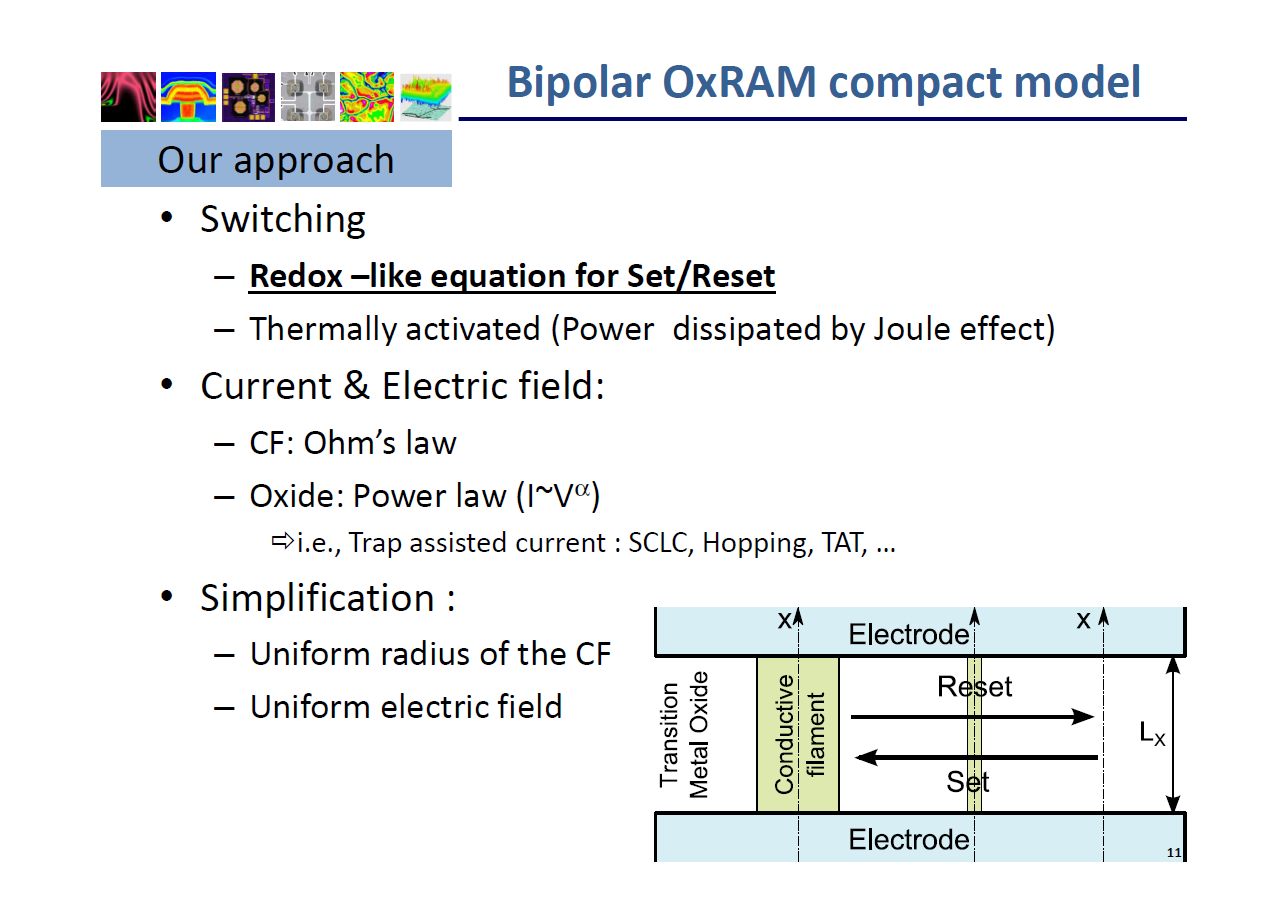 Simulation of ReRAM Switching Mechanism(compact-COMSOL MODEL)
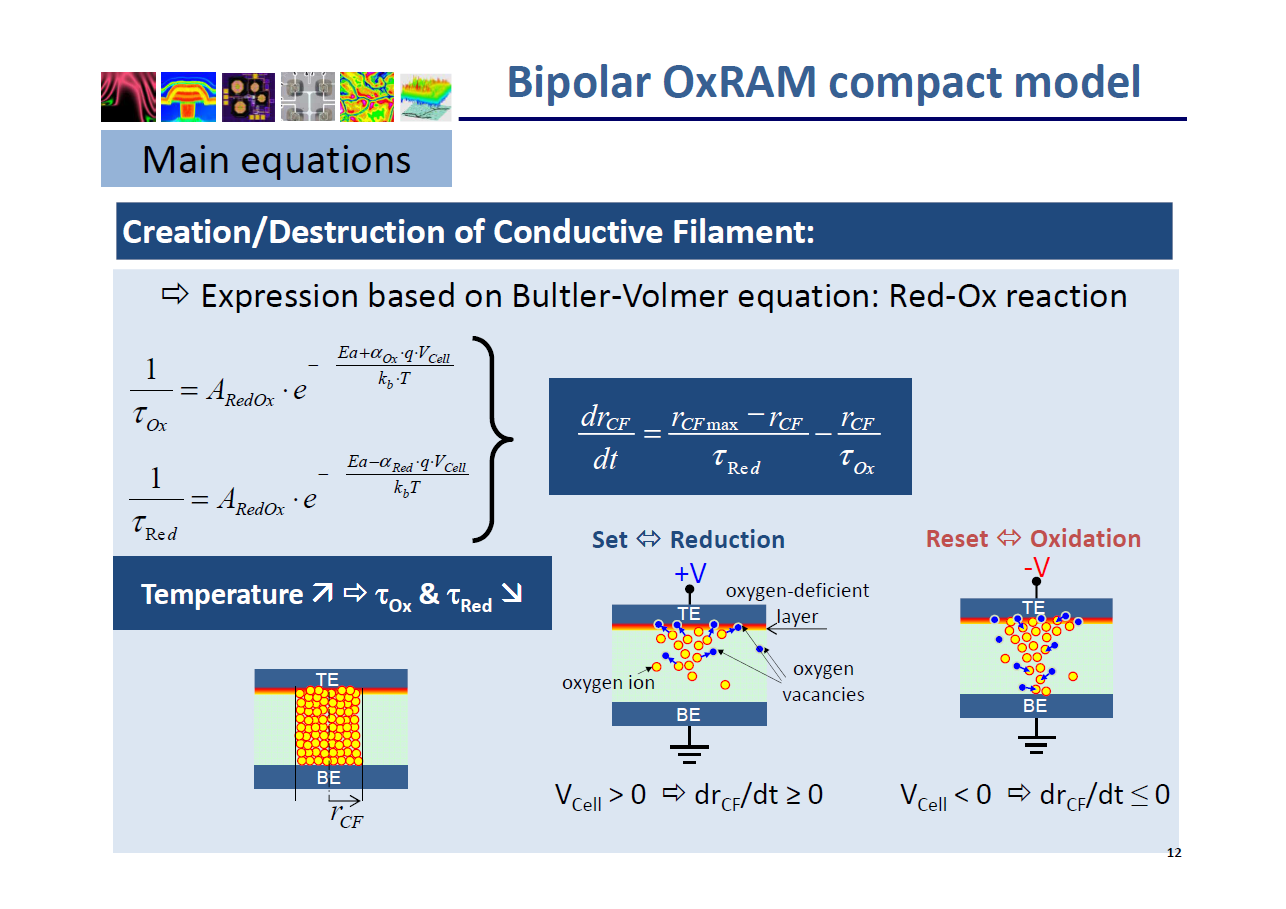 (Using Backward-differential Method)
Simulation of ReRAM Switching Mechanism(compact-COMSOL MODEL)
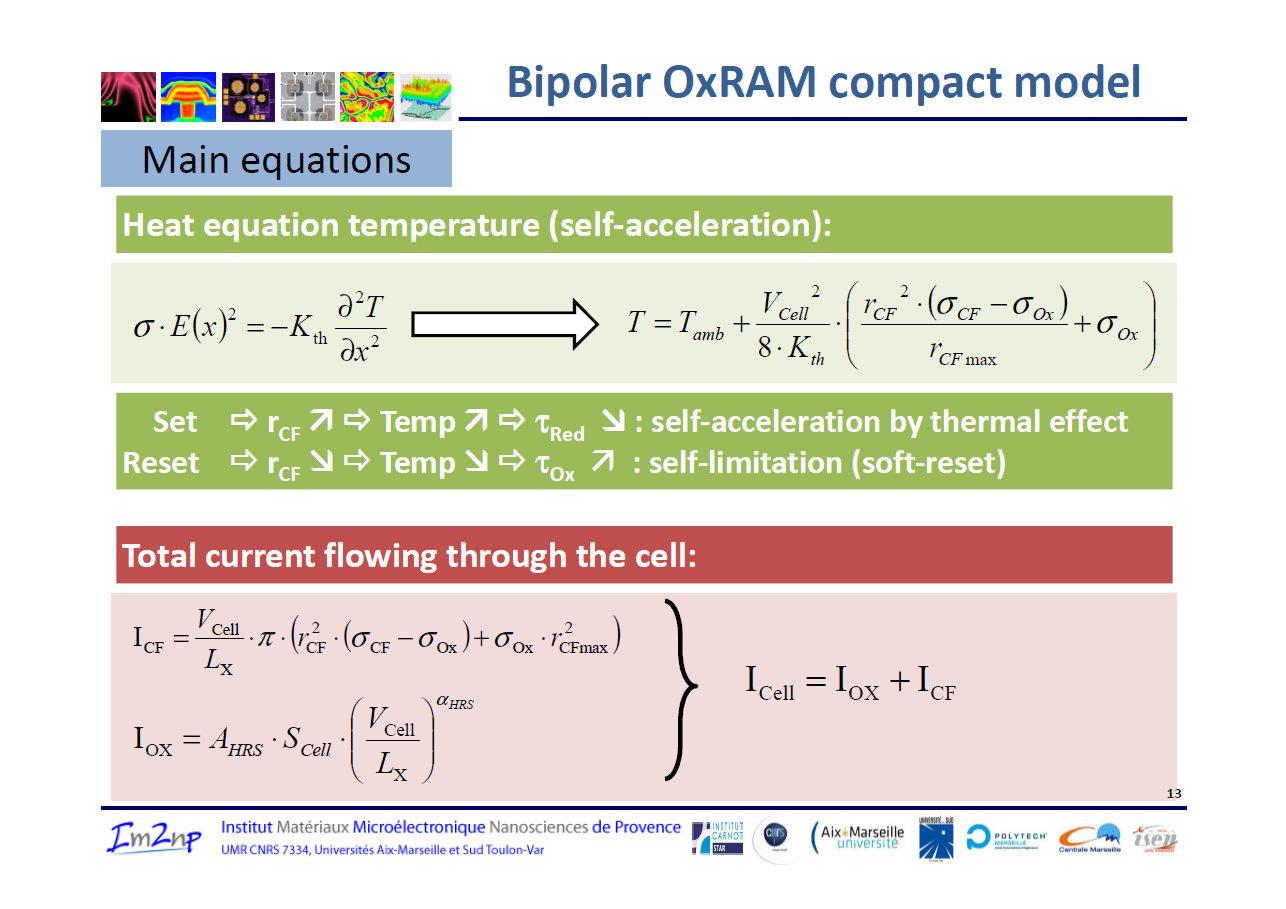 <계산 순서>
화살표 표시.

<계산 조건>

dt=1E-6 for 1000 cycle

dV=0.001

즉 1ms 당 0.001 V의 voltage가 swift 하는 모델이다.
Simulation of ReRAM Switching Mechanism(compact-COMSOL MODEL)
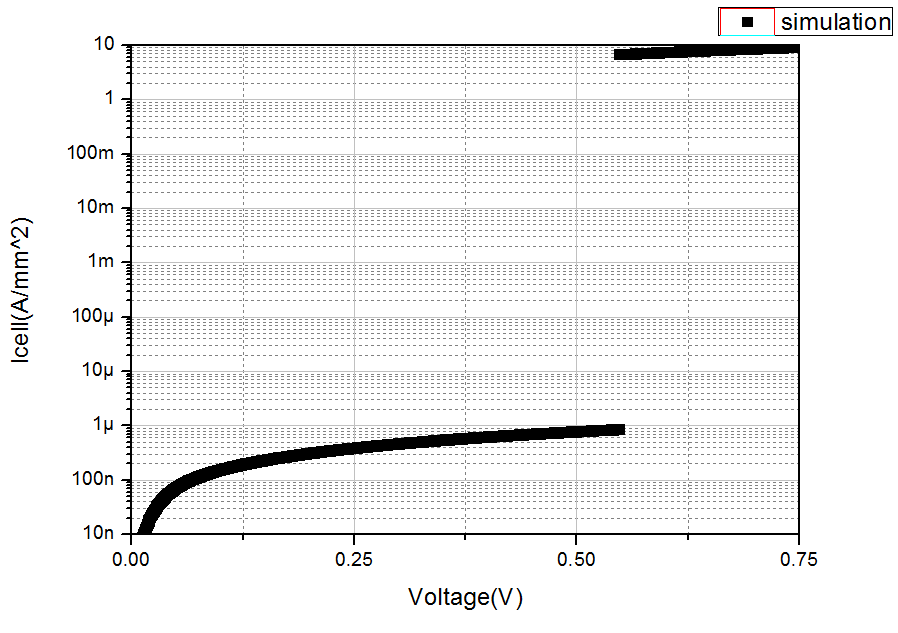 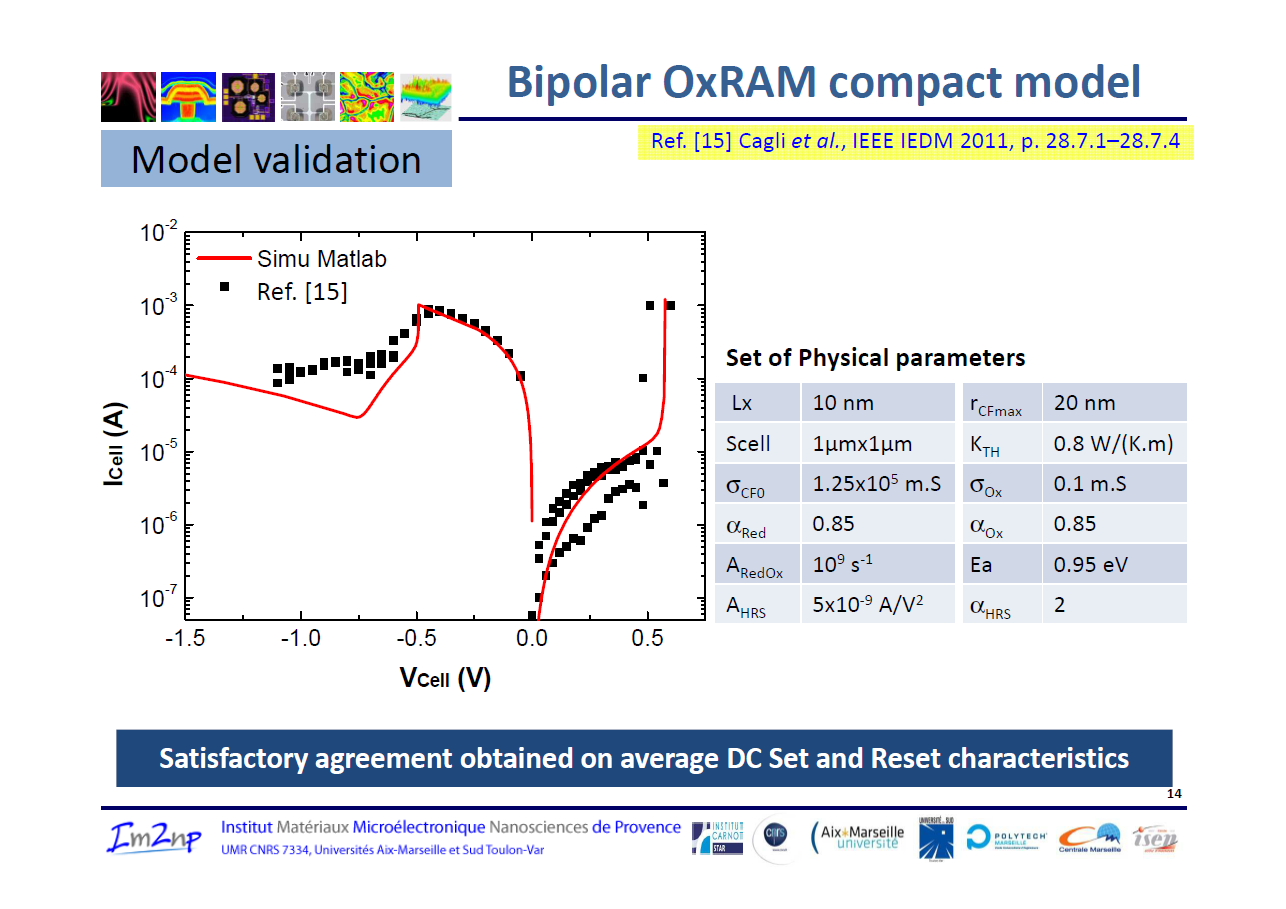 <Reference Data>